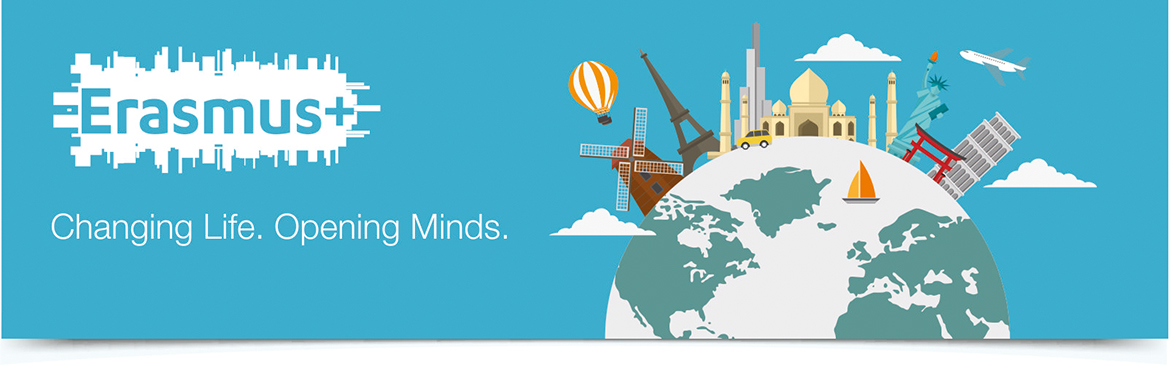 I am selected for a mobility, what now?
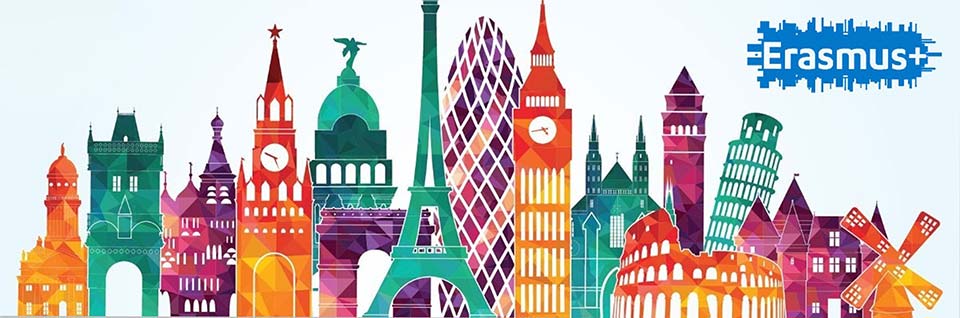 WHAT IS ERASMUS+ TRAINEESHIP
spending a period of time in a company or organization in another  country which is member state of the Erasmus+ program (EU)  in order to acquire the specific skills required in the labor market, gain work experience and gain a better understanding of the economic and social culture of the country concerned
MAIN OBJECTIVES OF THE TRAINEESHIPS
to stimulate and intensively support the education and training of university students and fresh graduates through practical training abroad
to apply the theoretical knowledge and practical skills acquired in the student's study field in a specific work environment
to acquire new knowledge and skills and strengthen key competencies such as effective communication and communication in a foreign language, intercultural competence, teamwork, organizational skills, problem solving, information literacy, creativity, etc.
to expand the qualification profile of students and fresh graduates, contribute to their professional and personal growth and increase their attractiveness in terms of employability
WHO CAN PARTICIPATE
STUDENTS
all duly registered students for the full-time and part-time study programs 
at all levels of study – bachelor, magister, doctoral
from the 1st year of  the 1st level of study

RECENT GRADUATES
can realize their mobilities within 12 months after their graduating
student has to be selected durig the last year of study
lenght of the mobility depends from lenghts of the previous mobilities
TYPES OF TRAINEESHIPS
LONG -TERM MOBILITIES
traineeship in field of study for students or recent graduates
traineeship for recent graduates in field of study or in digital skills
traineeship in digital skills for students of recent gratudates

SHORT- TERM MOBILITIES
short term mobility for PhD. students or recent graduates after third level of study
TRAINEESHIP FOR STUDENTS
realized during the study
for all levels of study (Bc., Mgr., PhD.)
in relevant field of study or in digital skills
traineeship is embedded in the curriculum or could be voluntary
minimum duration 2 months
maximum duration 12 months for study level or 24 months for one study cycle program (medicine or dentistry)
TRAINEESHIP FOR RECENT GRADUATES
recent graduates can realize traineeship within 12 months after their graduation
selection procedure has to proceed during the last year of study
maximum duration depends from the previous lenghts of the mobilitities for study or for traineeship (long-term and short-term)
maximum duration 12 months for study level or 24 months for one study cycle program (medicine)
TRAINEESHIP IN DIGITAL SKILLS
available for all study programs for students or recent graduates
possibble activities are: app development and software; installation, maintenance and management of IT systems and networks; cybersecurity; data analytics, artificial intelligence applications; programming languages; search engine optimisation (SEO) and digital marketing
for more information click here
SHORT TERM TRAINEESHIP FOR PHD. STUDENTS
lasts from 5 to 30 days
only for students of third level of study
the same procedure as for the long time mobilities
activities focused on completing training work skills, non-academic experience, research skills, research
the student must choose this type of traineeship when register for the selection procedure
LENGTH OF THE TRAINEESHIPS
MINIMUM: 
2 months (6O days) for long-term mobility
5 days for short-term mobility for PhD. students
each month is considered to be 30-day long 
in case of an incomplete month, the grant is calculated according to the number of days (1 day = 1/30 monthly rate)
tool: grant calculator
MAXIMUM: 
total time abroad may not exceed 12 months within one cycle of study either as a student mobility for study or as a trainee or recent graduate, including long- term mobilities and shor-term mobilities, too
in case of one cycle study fields, e.g. medicine or dentistry the total time is 24 months
THE RECEIVING INSTITUTION CAN BE:
any public or private organization active in the labour market or in the fields of education, training and youth: 
a public or private, a small, medium or large enterprise (including social enterprises);
a public body at local, regional or national level;
a social partner or other representative of working life, including chambers of commerce, craft/professional associations and trade unions;
a research institute and foundation;
a school/institute/educational centre (at any level, from pre-school to upper secondary education, and including vocational education and adult education);
a non-profit organization or association, 
a body providing career guidance, professional counselling and information services;
university (a Programme Country HEI awarded with an ECHE)
THE RECEIVING INSTITUTION CAN NOT BE:
EU institutions and other EU bodies including specialized agencies (their exhaustive list is available on the website
organizations managing EU programs such as Erasmus+ National Agencies (in order to avoid a possible conflict of interests and/or double funding)
FINANCING
since the Erasmus+ financial support is only a contribution to cover the   costs associated with your mobility, please verify other options of funding  (salary from the host organization, savings, etc.) 
Financing scheme : 
80% before the mobility after signing financial agreement
20% after the mobility when all condition are fullfiled
in addition to the Erasmus+ grant you can also receive salary from the       receiving organization. The payment may be financial or e.g. in a form of accommodation, public transport tickets, meals, etc.)
the student is not allowed to use the Erasmus+ grant to cover similar mobility costs if she/he has already been funded from other European Union sources
the lump sum for a month is intended to cover general costs connected to a mobility as well as travel costs
BASIC RATES OF INDIVIDUAL SUPPORT FOR A LONG-TERM MOBILITY AND TOP-UPS:
BASIC RATES OF INDIVIDUAL SUPPORT FOR A SHORT-TERM MOBILITY AND TOP UPS:
TYPES OF SUPPORT FOR THE STUDENTS WITH FEWER OPPORTUNITIES
GENERAL RULES FOR TRAINEESHIPS
traineeships should be planning as „full time job“ of the receiving  country
the student is responsible for the communication with the receiving organization
the preparation of the program for the traineeship has to be ensured by the student in cooperation with the receiving organization and faculty/departmental/institute/coordinator
before leaving for an Erasmus+ mobility for traineeship the student should find out what are his/her responsibilities at the home faculty/department/institute that are connected to his/her regular studies at the home institution
students cannot participate in an Erasmus+ mobility for traineeship, if their study at the UPJŠ is interrupted
students have to finish their Erasmus+ mobility for traineeship before the date of the state examinations, if they participate in an Erasmus+ mobility during their last year in the study cycle
if student wants to participate in an Erasmus+ mobility for traineeship during the last year in the study cycle, it is necessary to find out at the faculty/department/institute whether it is possible to participate taking into consideration the responsibilities before finishing their studies and attending state examinations
the interruption of a mobility is not allowed. Such interruption can be authorized only by the Erasmus + National Agency in exceptional cases
if the student decides to withdraw his/her application for a mobility, she/he has to inform the IRO via an e-mail stating the reason of his/her withdrawal
STEPS BEFORE THE MOBILITY
PREPARATION OF THE LEARNING AGREEMENT
LA is an education contract signed by the student, Erasmus + coordinator at the home university and the host institution
online Learning Agreement is not possible for traineeships
at least 2 months before leaving the home university, student needs to prepare in paper form the first part of the Learning Agreement for Traineeship - Before the mobility - a document that describes the programme of mobility followed in the host institution
student needs to fill in there:
personal data
contact data of the receiving institution
table A, B
missing information for the table A is possible to communicate with the receiving organization
in the table B student needs to choose if his/her mobility is 
embedded in the curriculum
voluntary
or carried out as a recent graduate
and fill in only the selected field
if the mobility is embedded in the curriculum or voluntary, student need to choose if award credits by faculty or award 3 ECTS credits (or equivalent) by the Rectorate of PJŠU via the R UPJŠ/Z-E-S/18 – International Erasmus traineeship elective course, which will be added to the student’s course list upon the successful completion of the traineeship
if student realize traineeship in digital skills which is not included in his/her study plan, he/she will obtain 3 credits at Rectorate level
graduate mobility participants do not receive credits as they no longer have student status
after mobility it is necessary to apply for recognition of credits according to the procedure at each faculty (ask your faculty/departmental/institute coordinator)

In the table about insurance student needs to put NO everywhere, since insurance is provided by the student
The student delivers the LA to the IRO only when it is signed by the  student and his/her coordinator (in case of the Faculty of Arts it is signed by the departmental and faculty coordinator, and in case of the Faculty of Science it is signed by the institute and faculty coordinator). The IRO will then ensure the signature of the Erasmus Institutional Coordinator.
The student has to deliver to the IRO all documents required by the receiving organisation (e.g. application form, ID, passport, curriculum vitae, motivation letter, etc.)
The IRO sends the documents to the receiving university. The students send their documents to the receiving organisation only if it is required by the receiving university, and the students need to upload their documents into the online system of the receiving organisation. If that is the case, please inform us about this requirement.
FINANCIAL AGREEMENT
the financial agreement is signed approximately 1 month before the start of mobility (ideally) 
the IRO prepares the student's financial agreement only when: 
it received all the necessary documents from the student
it received the Learning Agreement  signed by the receiving university as well
the student announces the exact dates of his/her mobility
as soon as the financial agreement is signed, 80% of the grant will be transferred to the student (the remaining 20% of the grant will be transferred to the student after his/her mobility and the fulfilment of all mobility obligations).
NECESSARY INFORMATION AND DOCUMENTS FOR SIGNING FINANCIAL AGREEMENT
1. exact dates of your mobility period
2. bank account details - (the form is available in the Documents part) 
3. European Health Insurance Card 
must be valid to cover the entire period of the mobility. If the student travels to a country, where this card is not valid (e.g. Turkey), s/he will have to ensure commercial insurance (erasmus+ insurance https://www.erapo.sk/en/)
4. copies of the insurance contracts, which confirm that the student ensured the  following types of insurance for the whole period  of his/her mobility: 
health insurance – if the student does not have an European Health insurance
accident insurance 
liability insurance 
5. confirmation of payment for commercial insurance (printscreen)
5. confirmation about fewer opportunities, if relevant
6. consent to the processing of a special category of personal data,    related with fewer opportunities
7. declaration of honour for green travel (bus, train, bike, ship, carpooling)
8. travel tickets for green travel (after the mobility is convenient)

these documents needs to be delivered or sent via e-mail to the contact person at IRO (Rectorate building PJŠU, Šrobárova 2, 040 01 Košice, e-mail: zuzana.szattlerova@upjs.sk)
ONLINE LINGUISTIC SUPPORT
each student whose language of study/language of work at the receiving organisation is available in the OLS system is required to complete an online language test prior to the commencement of his/her mobility and at the end of mobility, native speakers are an exception to this rule
the invitation to the first language assessment will be sent to the student’s email address by the IRO after the financial agreement is signed, the test determines the student’s level of knowledge, but the achieved result does not affect the student’s mobility
the final test will be sent to the student by the OLS system automatically at the end of the mobility period
after submitting the entrance test the student will have the opportunity to complete an online language course 
either in the language of his/her mobility, i.e. in which s/he completed the entrance test as well (this option is always available) OR in the language of the receiving country, if the language of the receiving country is available in the online system, and if the student has reached at least B2 level or above in the entrance test (otherwise, only the language of the entrance test is available), further information...
STEPS DURING THE MOBILITY
changes to the original Learning Agreement are made, when the Before the Mobility part of the LA needs to be modified
the changes in the LA must be consulted by the student with faculty/departmental/institute coordinator at the PJŠU and the document must be signed by the student, the receiving organisation and the coordinator at the PJŠU
the document with all the necessary signatures needs to be sent to the IRO (the scanned copy is sufficient)
in case of force majeure, i.e. any unforeseeable exceptional situation or event beyond the student's control, which prevents him/her from fulfilling any of his/her obligations under the Learning Agreement, the student has to report immediately the situation to the International Relations Office of the PJŠU
PROLONGATION OF THE MOBILITY
if the student decides to prolong his/her mobility, it is necessary to inform  the IRO at least 30 days before the end of the mobility based on the date in the financial agreement. The student has to ensure the consent of his/her coordinator at PJŠU and the consent of his/her coordinator at the receiving organisation (e-mail forms are sufficient)
subsequently, the IRO will assess the possibility of prolonging the mobility
then an addendum to the financial agreement will be prepared and the grant support for the extended mobility period will arise
SHORTEN MOBILITY
if the student decides to shorten his/her mobility, it is possible to do so, but she/he needs to stay abroad for the minimal lenght, at least 2 months for long-term mobilities, 5 days for short-term mobilities
in case the student returns from abroad earlier than the minimum duration, s/he will have to refund the entire grant
if the confirmed duration of the mobility is more than 2 months but less than the agreed period based in the financial agreement, the student will be required to return the aliquot part of the grant for the remaining period
STEPS AFTER THE MOBILITY
up to 30 days after the end of the mobility the student should deliver to                                                 
the IRO his/her Learning Agreement – part After the Mobility - Traineeship Certificate
the student should submit his/her EU-Survey online report within 30 days of receiving the email with the call. The email is sent to the student's e-mail address at the end of the mobility (please check also spam)
the student can submit the second on-line language test at the end of the mobility, but it is not obligatory
as soon as the student delivers his/her Traineeship Certificate, submits his/her online EU – survey and if the duration of his/her mobility in the Traineeship Certificate is the same as in the financial agreement, the student will obtain the remaining 20% ​​of the grant
IMPORTANT LINKS
INFORMATION ABOUT TRAINEESHIPS AND NEEDED DOCUMENTS HERE

OFFERED OPORTUNITIES FOR THE TRAINEESHIPS:
  https://www.upjs.sk/en/university/international-relations/internship-offers/
Erasmusintern.org – searching traineeships
School Education Gateway - searching universities offered traineeships
STUDENT ORGANISATIONS:
https://esn.org/ - Erasmus Student Network
https://www.esaa-eu.org/ - Erasmus+ Student and Alumni Aliance

Content is not guaranteed by the university, National Agency Erasmus+ or European Commission.
CONTACT DATA
university level
doc. Ing. Silvia Ručinská, PhD. 
Vice-Rector for International Relations

International Relations Office (IRO):
Common IRO address: zahrodd@upjs.sk, FB: @upjserasmus  

Mgr. Mária Vasiľová, PhD.
Institutional Coordinator Erasmus+
Phone: +421 055 234 1159, E-mail: maria.vasilova@upjs.sk

PhDr. Zuzana Szattlerová 
Contact person for outgoing students for the traineeships
Phone: +421 055 234 1129, E-mail: zuzana.szattlerova@upjs.sk
                
 faculty / departmental / institute coordinators
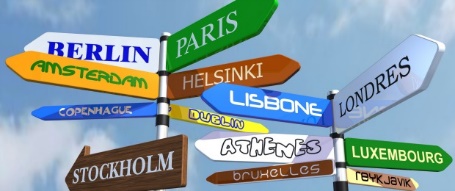 THANK YOU FOR YOUR ATTENTION
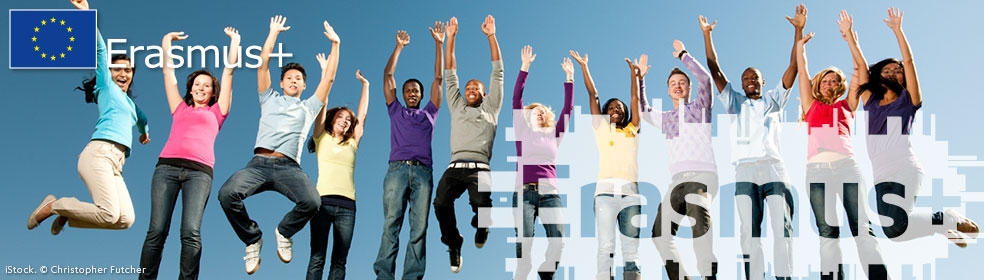